4.3.4数列求和
                   --分组求和
南京市秦淮中学   王成
             2023.11.29
一、知识体系梳理
问题1：等差数列的前n项和公式

    Sn＝________________或_______________.
问题2：等比数列的前n项和公式 
   
    Sn＝______________
二、自我检测
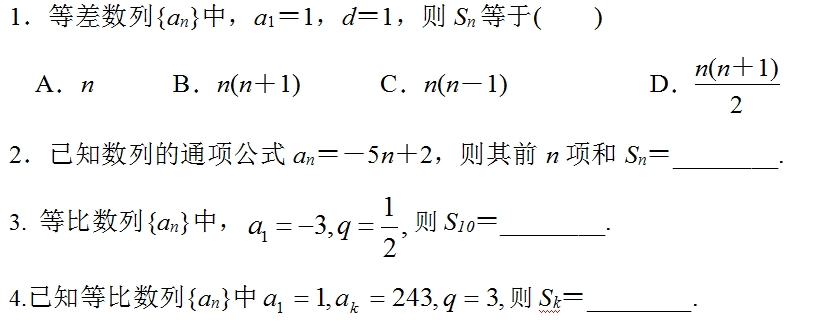 三、典型例题
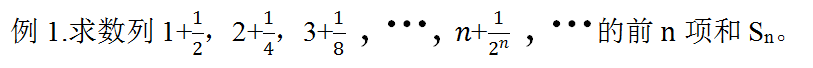 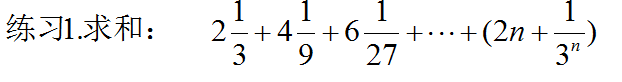 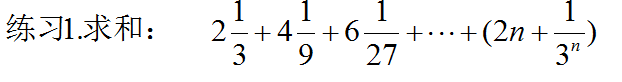 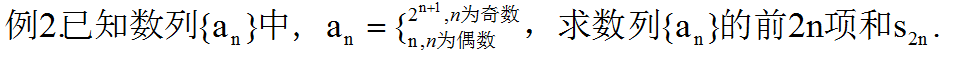 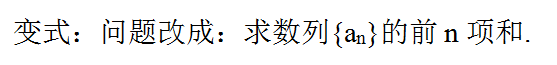 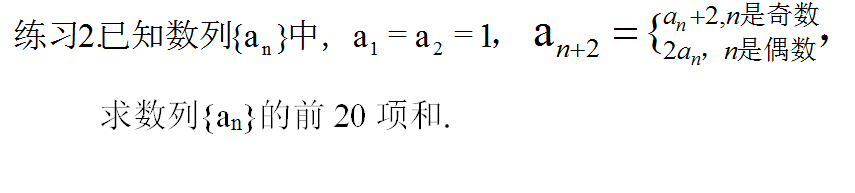 四、课堂小结